ooo전체 LAY-OUT
경상북도 경주시 ooo
C동
(제조시설)
A동
(제조시설)
65.5m
B동
(사무실)
주출입구
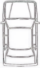 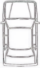 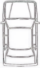 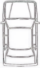 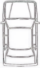 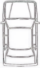 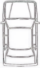 90.47m
ooo 사무실 LAY-OUT
경상북도 경주시 ooo
18.5m
창고
연구개발전담부서
남자
화장실
여자
화장실
대표이사실
9m
임원실
주출입구
ooo 연구개발전담부서 LAY-OUT
경상북도 경주시 ooo
6.7m
개인PC
ooo
책임연구원
3.3m
단차
게이지
디지털버니어
캘리퍼스
디지털버니어
캘리퍼스
시제품
시제품
Digital
Thermo
meter
주출입구
⑥ 번사진
⑤ 번사진
③ 번사진
④ 번사진
①,②번 사진
출입구